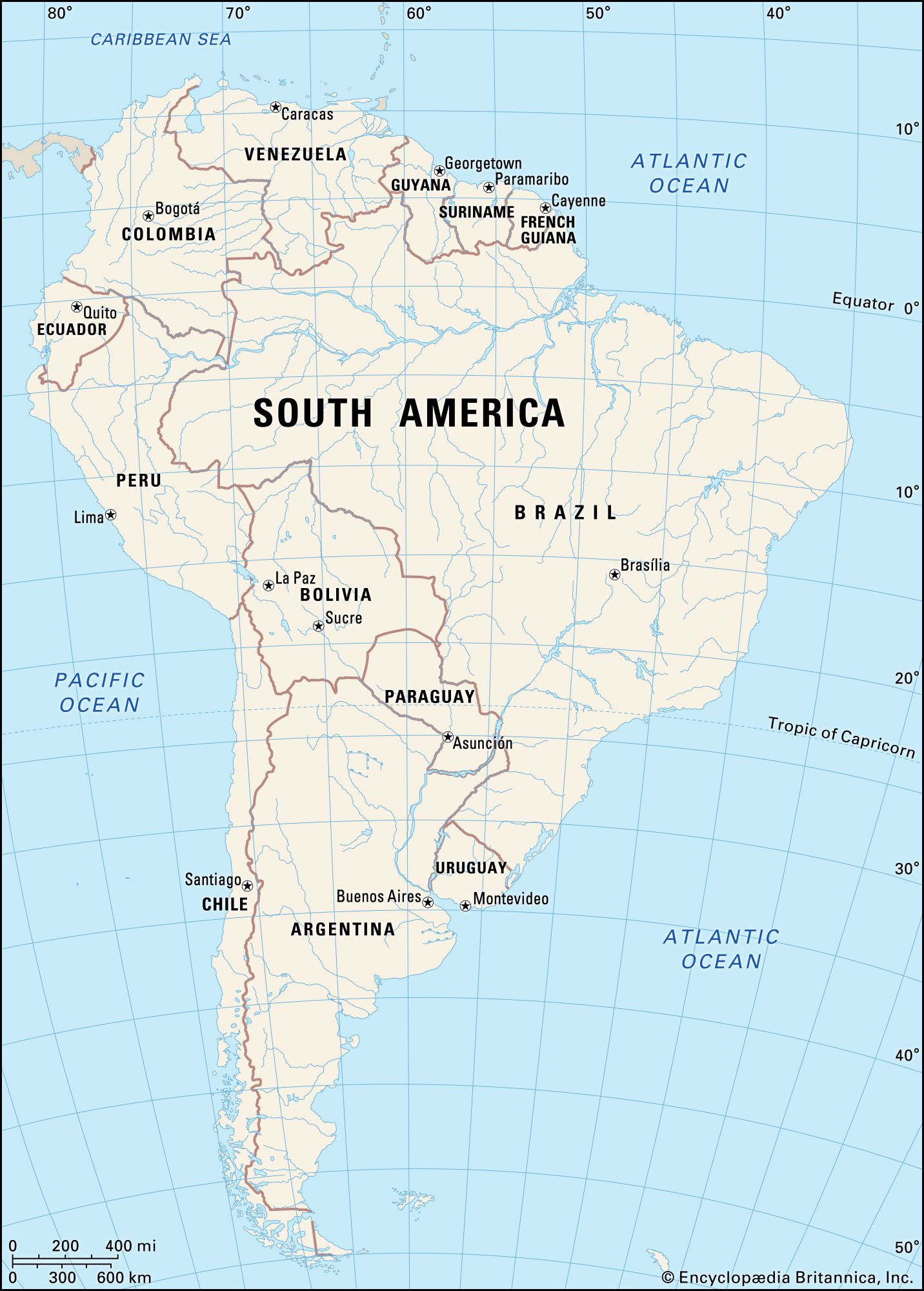 Virtual Symposium IYRP 2023      |   7 Feb 2023, SRM Boise Idaho
RISG South AmericaReport Action Plan
Co-chairs: 
Cecilia Turin, Pablo Manzano and Pablo Frere
07 Feb 2023
Table 1: South America priorities IYRP 2026
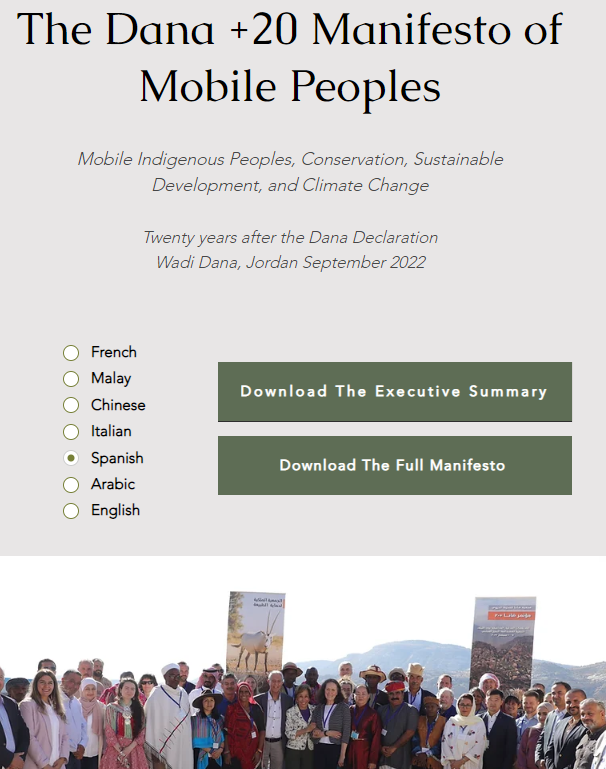 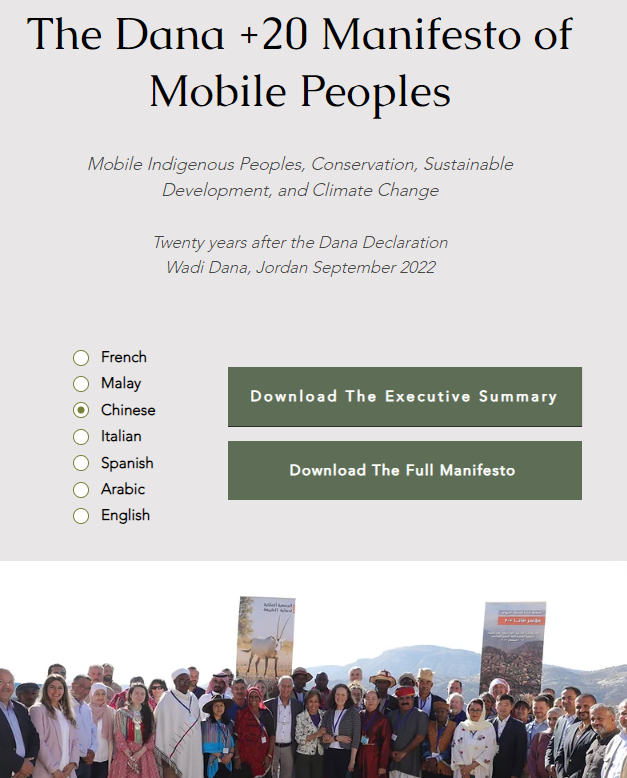 International events
Dana + 20 meeting, Jordan, September 2022. Technical delegate.

IMC 2022. Session “Past, Recent and Future Changes in Mountain Transhumance”. Innsbruck, Austria, September 2022. Presentation of Peruvian Andean pastoralism.
https://www.danadeclaration.org/dana-20-manifesto
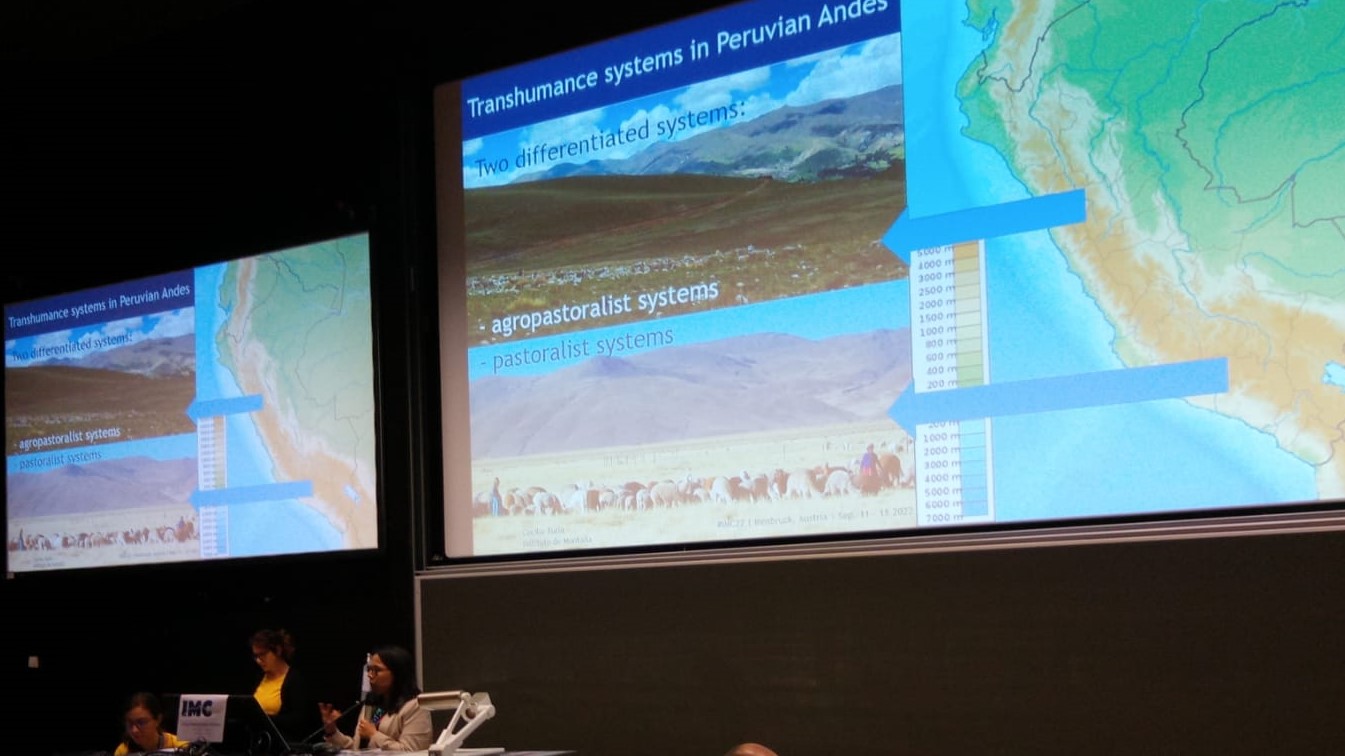 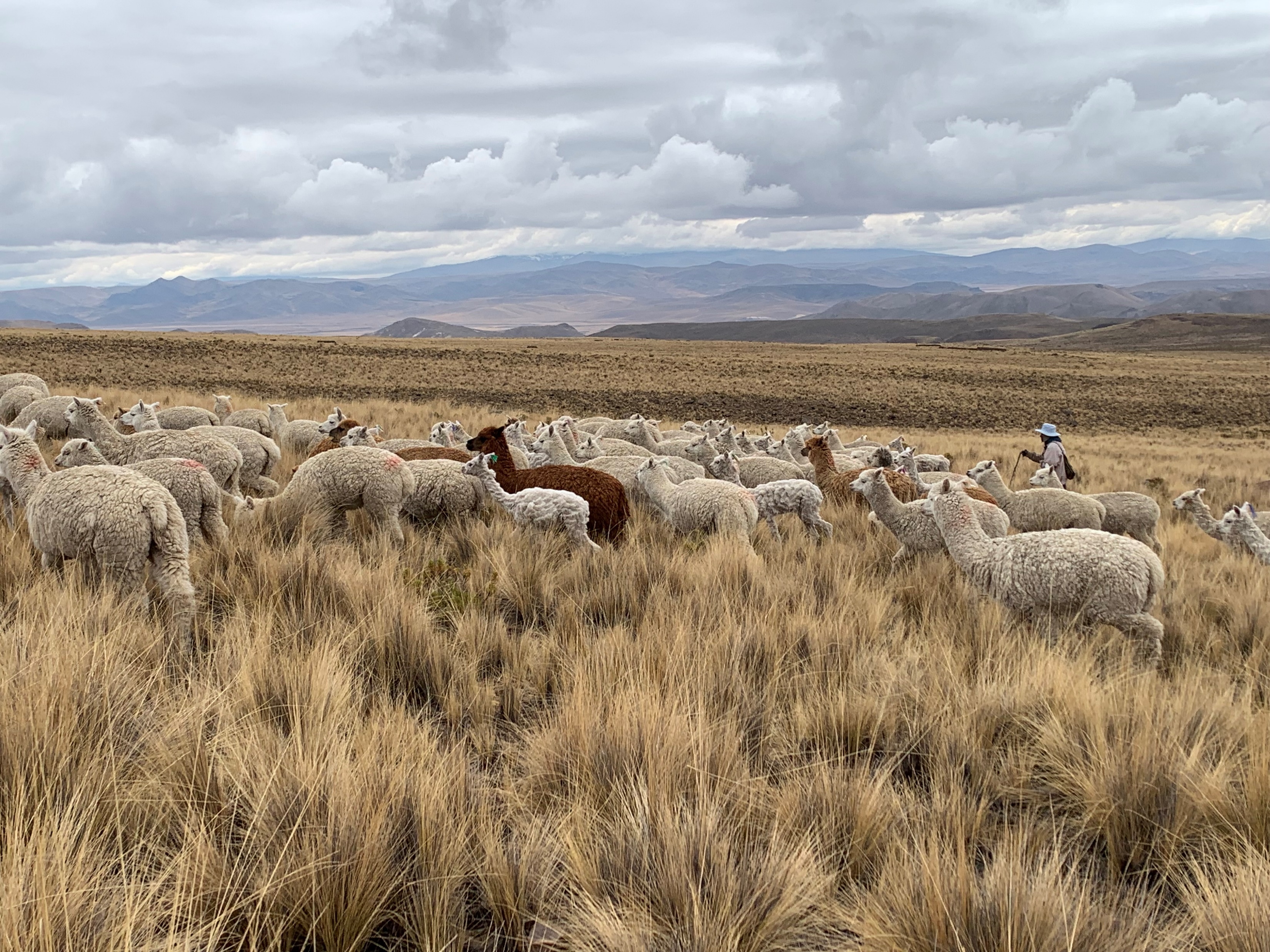 Explorative study to update information of pastoralist and transhumance systems in Latin America
Greta Semplici, post-doctoral fellow of PASTRES with support of RISG SA co-chair Pablo Manzano, started an explorative study of pastoralists systems in Latin-American countries (Mexico, Colombia, Peru and Argentina).
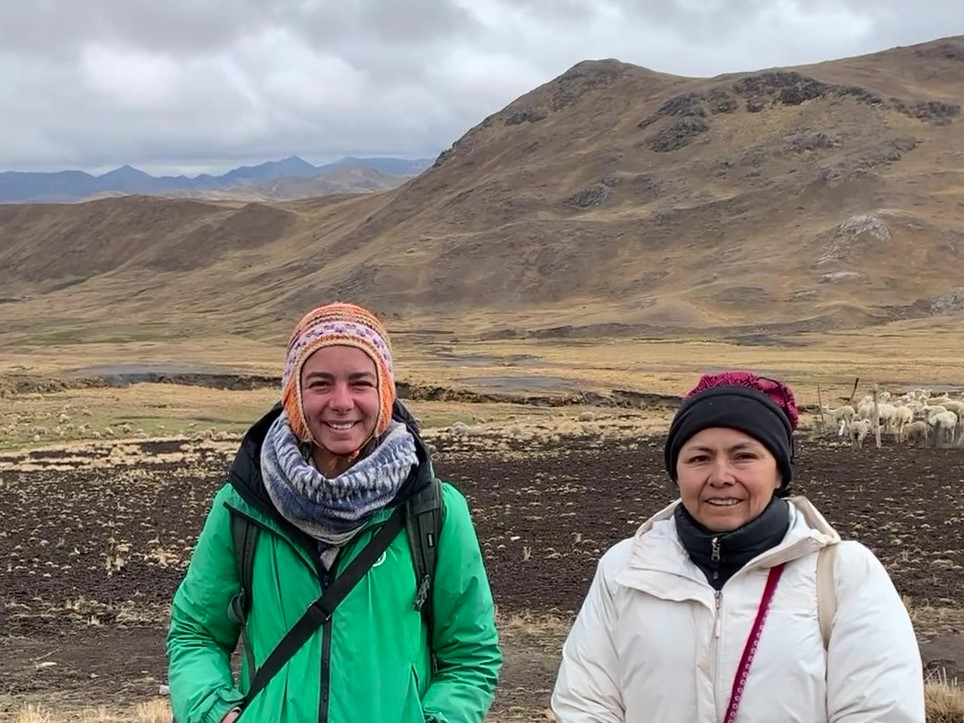 Support letters to IYRP 2026 and increase awareness
Coordination with Government of Peru. Ministry of Agriculture was informed about IYRP 2026 and now they are preparing the Letter of Support. 
Coordination with IUCN Lantin America and FAO Peru. Both were informed and agreed to include IYRP 2026 in their agendas.  
Andean Initiative – CGIAR, will provide platform to disseminate and promote IYRP 2026 in Peru and Andean region in general.
Universidad Nacional Agraria La Molina, Peru, School of Animal Husbandry is open to include a course on Andean Pastoralism (in Spanish).
Participation in the UNCCD/LDN Working Group, for the contribution of policy recommendations with examples or literature from SA.
Published papers
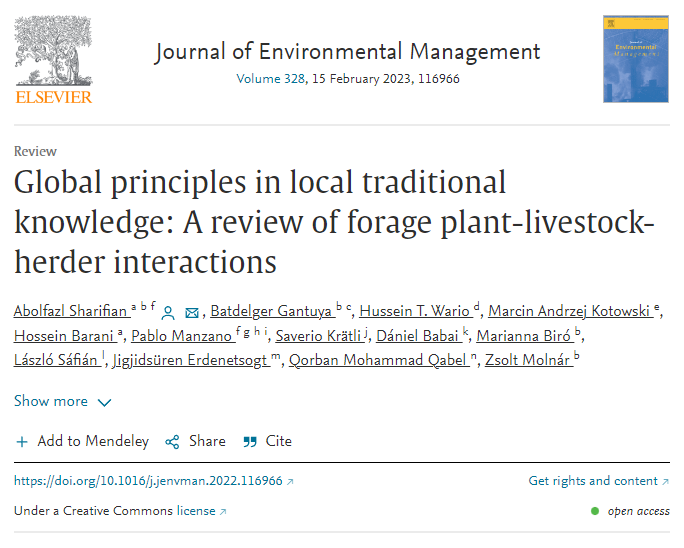 Sharifian, A.*; Gantuya, B.; Wario, H.T.; Kotowski, M.A.; Barani, H.; Manzano, P.; Krätli, S.; Babai, D.; Biró, M.; Sáfián, L.; Erdenetsogt, J.; Qabel, Q.M.; Molnár, Z. (2023). Global principles in local traditional knowledge: a review of forage plant-livestock-herder interactions. Journal of Environmental Management 328 (15 Feb 2023), 116966. https://doi.org/10.1016/j.jenvman.2022.116966

Manzano, P.*; Pardo, G.; Itani, M.A.; del Prado, A. (2023). Underrated past herbivore densities could lead to misoriented sustainability policies. npj Biodiversity 2, 2. https://doi.org/10.1038/s44185-022-00005-z

A video: When is grazing sustainable? https://www.youtube.com/watch?v=-9ku3t9JesM&t=2s
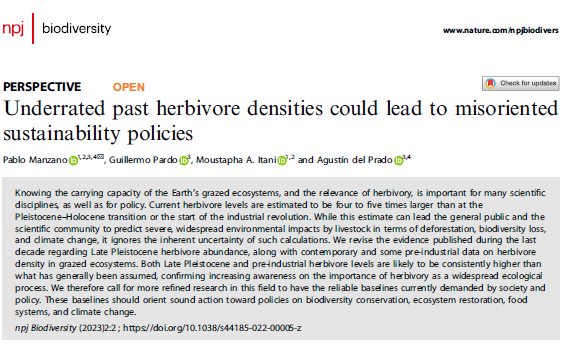 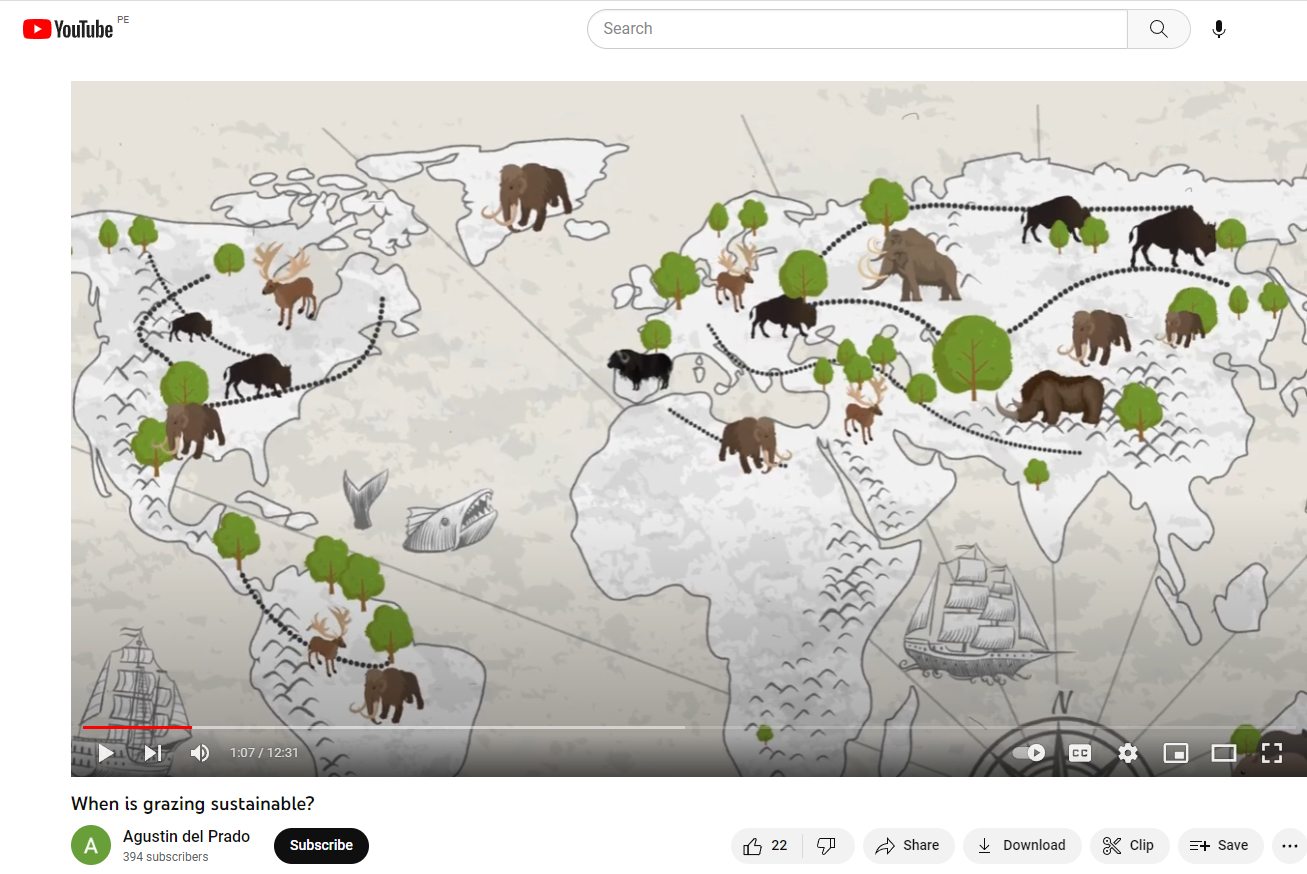